Jeremiah – 40 years of prophecy
Lesson 3:  False Religion and its Consequences
Class Objectives
Give examples of how God moves in the Nations and in Time to accomplish His will
See Jeremiah as a real person in history, and how God developed his faith
See how idolatry betrays our relationship with God
See God’s mercy displayed, even in judgement
Lesson 3:  False Religion and its Consequences
Outline of Jeremiah
Part I:  Chapter 1
Part II: Chapter 2-20
Part III: Chapters 21-39
Part IV: Chapters 40-45
Part V: Chapters 46-51
Historical Appendix: Chapter 52
Jeremiah’s call
Speeches and Prophecies during rule of Josiah
Prophecies of Specific Events during rule of Jehoiakim & Zedekiah
Judah After the Fall of Jerusalem
The Lord’s Word Against Foreign Nations
The Fall of Jerusalem
Lesson 3:  False Religion and its Consequences
[Speaker Notes: Part I:  Chapter 1 Jeremiah’s call
Part II: Chapter 2-20 Speeches and Prophecies Concerning Judah & Jerusalem Primarily During the Time of Josiah, (641-610 B.C.)
Part III: Chapters 21-39 Prophecies of Specific Events during the Time of 
Jehoiakim (608-597) and Zedekiah, (597-586),  
		 1: Woe to Zedekiah,                              	Chs. 21-24
		 2: In the Fourth Year of Jehoiakim,   	Chs. 25-26
         		 3: In the Fourth Year of Zedekiah,     	Chs. 27-29
		 4: The Book of God’s Consolation,    	Chs. 30-33
          		 5: Under the Reign of Zedekiah,        	Ch.   34
	       	 6: Under the Reign of Jehoiakim,      	Chs. 35-36
		 7: Under Zedekiah,                              	Chs. 37-39
Part IV: Chapters 40-45 Jeremiah’s Ministry to Judah After the Fall of
	     	Jerusalem,                                        
Part V: Chapters 46-51 The Lord’s Word Against Foreign Nations, 				    
Historical Appendix: Chapter 52 The Fall of Jerusalem]
645
640
635
630
625
620
615
610
605
600
595
590
585
580
575
570
565
560
Dating of Jeremiah’s Prophecies
KINGS
Of
JUDAH
EVENTS
Josiah begins reforms
Josiah purges idolatry
1-6
Jeremiah Called
11-13
JOSIAH
Book of Law found
18-20
22:1-23
Nineveh falls
26
36:1-8
JEHOAHAZ
45:1-49:33
35
25
7-10
36:9-32
First Deportation, Daniel & Ezekiel taken
JEHOIAKIM
JEHOIACHIN
29-31
14-17
23-24
49:34-39
Second Deportation
22:24-30
ZEDEKIAH
50-51
21
27-28
Destruction of Jerusalem, Final Deportation
37
GEDALIAH
32-34
38-44
52
Jehoiachin released & fed at  kings table
Chapter 1:	Jeremiah’s call
A summary of Jeremiah…
Lesson 3:  False Religion and its Consequences
Jeremiah’s call…
Jer 1:6  Then said I: "Ah, Lord GOD! Behold, I cannot speak, for I am a youth." 
Jer 1:17,19  "Therefore prepare yourself and arise…  
				…they will fight against you, But they shall not prevail against you. For I am with you," says the LORD, "to deliver you."
A snapshot of Jeremiah…
Lesson 3:  False Religion and its Consequences
Chapter 1:	Jeremiah’s call
Chapter 2-4:	Israel’s Beauty Lost (2 sisters)	
Jer 2:2  "Go and cry in the hearing of Jerusalem, saying, 'Thus says the LORD: "I remember you, The kindness of your youth, The love of your betrothal, When you went after Me in the wilderness, In a land not sown. 
Jer 2:3  Israel was holiness to the LORD, The firstfruits of His increase.
Jer 3:8  Then I saw that for all the causes for which backsliding Israel had committed adultery, I had put her away and given her a certificate of divorce; yet her treacherous sister Judah did not fear, but went and played the harlot also.
A summary of Jeremiah…
Lesson 3:  False Religion and its Consequences
Jeremiah’s confusion…
Jer 4:10  Then I said, "Ah, Lord GOD! Surely You have greatly deceived this people and Jerusalem, Saying, 'You shall have peace,' Whereas the sword reaches to the heart."
Jer 5:1,4,5  "Run to and fro through the streets of Jerusalem; See now and know; And seek in her open places If you can find a man, If there is anyone who executes judgment, Who seeks the truth, And I will pardon her.  
	…vs 4 Therefore I said, "Surely these are poor. They are foolish…
	…vs 5 I will go to the great men and speak to them, they know…
A snapshot of Jeremiah…
Lesson 3:  False Religion and its Consequences
Chapter 1:	Jeremiah’s call
Chapter 2-4:	Israel’s Beauty Lost (2 sisters)
Chapter 5-6:	God’s Justice is Just	
Jer 5:15  Behold, I will bring a nation against you from afar, O house of Israel," says the LORD. "It is a mighty nation, It is an ancient nation, A nation whose language you do not know, Nor can you understand what they say. 
Jer 5:18  "Nevertheless in those days," says the LORD, "I will not make a complete end of you. 
Jer 6:15  Were they ashamed when they had committed abomination? No! They were not at all ashamed; Nor did they know how to blush. Therefore they shall fall among those who fall; At the time I punish them, They shall be cast down," says the LORD.
A summary of Jeremiah…
Lesson 3:  False Religion and its Consequences
The Temple sermon…  chapter 7-10
Possible Title:  God’s Sovereignty and man’s responsibility
Jer 7:2  "Stand in the gate of the LORD's house, and proclaim there this word, and say, 'Hear the word of the LORD, all you of Judah who enter in at these gates to worship the LORD!' "
If Jehovah is all Sovereign, is man truly free?
Jer 7:3,4  Thus says the LORD of hosts, the God of Israel: Amend your ways and your deeds, and I will let you dwell in this place. Do not trust in these deceptive words: 'This is the temple of the LORD, the temple of the LORD, the temple of the LORD.'
Jer 7:5  "For if you truly amend your ways and your deeds:
“If…”
“Then…”
thoroughly execute judgment between a man and his neighbor
do not oppress the stranger, the fatherless, and the widow
do not shed innocent blood in this place
walk after other gods to your hurt
I will cause you to dwell in this place
Lesson 3:  False Religion and its Consequences
The Temple sermon…  chapter 7-10
Jer 7:9,10  Will you steal, murder, commit adultery, swear falsely, burn incense to Baal, and walk after other gods whom you do not know, and then come and stand before Me in this house which is called by My name, and say, 'We are delivered to do all these abominations'?
As ridiculous as this hypocrisy appears, in what ways can we be guilty?
Jer 7:11  Has this house, which is called by My name, become a den of thieves in your eyes? Behold, I, even I, have seen it," says the LORD.
What reminders did God provide to demonstrate His resolve?
Shiloh
Captivity
Jer 7:12  "But go now to My place which was in Shiloh, where I set My name at the first, and see what I did to it because of the wickedness of My people Israel.
Jer 7:15  And I will cast you out of My sight, as I have cast out all your brethren—the whole posterity of Ephraim.
Lesson 3:  False Religion and its Consequences
3 TIMES
7:16
11:14
14:11
The Temple sermon…  chapter 7-10
Why was Jeremiah instructed not to pray for this people?
Jer 7:17  Do you not see what they do in the cities of Judah and in the streets of Jerusalem?
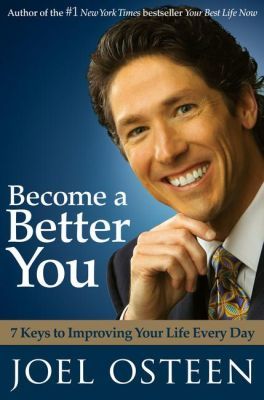 Jer 7:18
The children gather wood
The fathers kindle the fire
The women knead dough
…to make cakes for the queen of heaven; and they pour out drink offerings to other gods, that they may provoke Me to anger.
Lesson 3:  False Religion and its Consequences
God’s Anger Mentioned
44 Times
The Temple sermon…  chapter 7-10
Why God’s Anger?
Jer 7:19  Do they provoke Me to anger?" says the LORD. "Do they not provoke themselves, to the shame of their own faces?"
What had God desired for His people?
Jer 9:23,24  Thus says the LORD: "Let not the wise man glory in his wisdom, Let not the mighty man glory in his might, Nor let the rich man glory in his riches;  But let him who glories glory in this, That he understands and knows Me, That I am the LORD, exercising lovingkindness, judgment, and righteousness in the earth. For in these I delight," says the LORD.
Lesson 3:  False Religion and its Consequences
The Temple sermon…  chapter 7-10
Jer. 24:7  Then I will give them a heart to know Me, that I am the LORD; and they shall be My people, and I will be their God, for they shall return to Me with their whole heart.
Knowing God is Fellowship with God
Jer_2:8  The priests did not say, 'Where is the LORD?' And those who handle the law did not know Me; The rulers also transgressed against Me; The prophets prophesied by Baal, And walked after things that do not profit.
Jer_8:7  "Even the stork in the heavens knows her appointed times; And the turtledove, the swift, and the swallow observe the time of their coming. But My people do not know the judgment of the LORD.
Jer_9:3  "And like their bow they have bent their tongues for lies. They are not valiant for the truth on the earth. For they proceed from evil to evil, And they do not know Me," says the LORD.
Jer_9:6  Your dwelling place is in the midst of deceit; Through deceit they refuse to know Me," says the LORD.
Lesson 3:  False Religion and its Consequences
The Temple sermon…  chapter 7-10
Knowing God is Fellowship with God
Why did they refuse to know God?
Jer 7:21-23  Thus says the Lord of hosts, the God of Israel: Add your burnt offerings to your sacrifices and eat meat. For I did not speak to your fathers, or command them in the day that I brought them out of Egypt, concerning burnt offerings and sacrifices. But this is what I commanded them, saying, “Obey My voice and I will be your God, and you shall be my people. And walk in My ways that I have commanded you, that it may be well with you.
7:6 “For if you thoroughly amend your ways and your doings, if you thoroughly execute judgment between a man and his neighbor, if you do not oppress the stranger, the fatherless, and the widow, and do not shed innocent blood in this place, or walk after other gods to your hurt
Vs 24 …did not obey, but followed the counsels and dictates of their evil hearts
Vs 25 …since the day that your fathers came out of the land of Egypt until this day, I have even sent to you all My servants the prophets, daily rising up early and sending them.
Vs 28 …Truth has perished and has been cut off from their mouth
Lesson 3:  False Religion and its Consequences
The Temple sermon…  chapter 7-10
Knowing God is Fellowship with God
Why did they refuse to know God?
Jer 9:13,14  And the LORD said, "Because they have forsaken My law which I set before them, and have not obeyed My voice, nor walked according to it, but they have walked according to the dictates of their own hearts and after the Baals, which their fathers taught them,"
Jer 5:23,24  But this people has a defiant and rebellious heart; They have revolted and departed.  They do not say in their heart, "Let us now fear the LORD our God, Who gives rain, both the former and the latter, in its season. He reserves for us the appointed weeks of the harvest."
Lesson 3:  False Religion and its Consequences
God’s Sovereignty
The Temple sermon…  chapter 7-10
Knowing God
What were they to know about God?
Jer 9:25  "Behold, the days are coming," says the LORD, "that I will punish all who are circumcised with the uncircumcised— 
Jer 9:26  Egypt, Judah, Edom, the people of Ammon, Moab, and all who are in the farthest corners, who dwell in the wilderness. For all these nations are uncircumcised, and all the house of Israel are uncircumcised in the heart."
Jer 5:24  They do not say in their heart, "Let us now fear the LORD our God, Who gives rain, both the former and the latter, in its season. He reserves for us the appointed weeks of the harvest."
Jer 5:22  Do you not fear Me?' says the LORD. 'Will you not tremble at My presence, Who have placed the sand as the bound of the sea, By a perpetual decree, that it cannot pass beyond it? And though its waves toss to and fro, Yet they cannot prevail; Though they roar, yet they cannot pass over it.
Lesson 3:  False Religion and its Consequences
God’s Sovereignty
The Temple sermon…  chapter 7-10
Knowing God
Jer 10:6  Inasmuch as there is none like You, O LORD (You are great, and Your name is great in might), 
Jer 10:7  Who would not fear You, O King of the nations? For this is Your rightful due. For among all the wise men of the nations, And in all their kingdoms, There is none like You.
Jer 10:12  He has made the earth by His power, He has established the world by His wisdom, And has stretched out the heavens at His discretion. 
Jer 10:13  When He utters His voice, There is a multitude of waters in the heavens: "And He causes the vapors to ascend from the ends of the earth. He makes lightning for the rain, He brings the wind out of His treasuries."
Jer 10:10  But the LORD is the true God; He is the living God and the everlasting King. At His wrath the earth will tremble, And the nations will not be able to endure His indignation.
Jer 10:16  The Portion of Jacob is not like them, For He is the Maker of all things, And Israel is the tribe of His inheritance; The LORD of hosts is His name.
Lesson 3:  False Religion and its Consequences
God’s Sovereignty
The Temple sermon…  chapter 7-10
Knowing God
10:8 A wooden idol is a worthless doctrine.
He is the living God and the everlasting King. 
At His wrath the earth will tremble
Nations will not be able to endure His indignation.
He utters His voice
He causes the vapors to ascend…
He makes lightning for the rain…
He brings the wind…  
He is the Maker of all things
…For one cuts a tree from the forest, The work of the hands of the workman, with the ax. 
They decorate it with silver and gold; They fasten it with nails and hammers So that it will not topple. 
They are upright, like a palm tree, And they cannot speak
They must be carried, because they cannot go by themselves. 
Do not be afraid of them, For they cannot do evil, Nor can they do any good.“
Silver is beaten into plates; It is brought from Tarshish, And gold from Uphaz, The work of the craftsman And of the hands of the metalsmith; Blue and purple are their clothing; They are all the work of skillful men.
Chaldee
Jer 10:11  Thus you shall say to them: "The gods that have not made the heavens and the earth shall perish from the earth and from under these heavens."
Lesson 3:  False Religion and its Consequences
God’s Sovereignty
The Temple sermon…  chapter 7-10
Knowing God
7:32 Therefore behold, the days are coming…
7:30,31 “They have set their abominations in the house which is called by My name, to pollute it. And they have built the high places of Tophet, which is in the Valley of the Son of Hinnom, to burn their sons and their daughters in the fire, which I did not command, nor did it come into My heart
Valley of Slaughter
For they will bury in Tophet until there is no room
The corpses will be food for bird and beast…
Lesson 3:  False Religion and its Consequences
Repeated phrases…
Jer 6:12  And their houses shall be turned over to others, Fields and wives together; For I will stretch out My hand Against the inhabitants of the land," says the LORD. 
Jer 6:13  "Because from the least of them even to the greatest of them, Everyone is given to covetousness; And from the prophet even to the priest, Everyone deals falsely. 
Jer 6:14  They have also healed the hurt of My people slightly, Saying, 'Peace, peace!' When there is no peace. 
Jer 6:15  Were they ashamed when they had committed abomination? No! They were not at all ashamed; Nor did they know how to blush. Therefore they shall fall among those who fall; At the time I punish them, They shall be cast down," says the LORD.
Jer 8:10  Therefore I will give their wives to others, And their fields to those who will inherit them; Because from the least even to the greatest Everyone is given to covetousness; From the prophet even to the priest Everyone deals falsely. 
Jer 8:11  For they have healed the hurt of the daughter of My people slightly, Saying, 'Peace, peace!' When there is no peace. 
Jer 8:12  Were they ashamed when they had committed abomination? No! They were not at all ashamed, Nor did they know how to blush. Therefore they shall fall among those who fall; In the time of their punishment They shall be cast down," says the LORD.
Lesson 3:  False Religion and its Consequences
Jeremiah’s Cry…
Jer 8:18  I would comfort myself in sorrow; My heart is faint in me. 

Jer 9:1  Oh, that my head were waters, And my eyes a fountain of tears, That I might weep day and night For the slain of the daughter of my people!
A snapshot of Jeremiah…
Jer 8:22  Is there no balm in Gilead, Is there no physician there? Why then is there no recovery For the health of the daughter of my people?
Lesson 3:  False Religion and its Consequences
9:5 …they weary themselves to commit iniquity
Jeremiah’s compassion…
Jer 10:23-25  O LORD, I know the way of man is not in himself; It is not in man who walks to direct his own steps. O LORD, correct me, but with justice; Not in Your anger, lest You bring me to nothing. Pour out Your fury on the Gentiles, who do not know You, And on the families who do not call on Your name; For they have eaten up Jacob, Devoured him and consumed him, And made his dwelling place desolate.
A snapshot of Jeremiah…
Lesson 3:  False Religion and its Consequences
Thank you
Sermon’s/Speeches of Jeremiah
1st Where is the Lord? : Judah forsakes God
Jer 2:1 – 3:5 
2nd Faithless Israel called to Repentance: called to ask for the Ancient Ways 
Jer 3:6 – 6:30
3rd At the Gate to Lord’s Temple: Be not deceived with False Religion Jer 7-10
25
Sermon at the Temple Gate
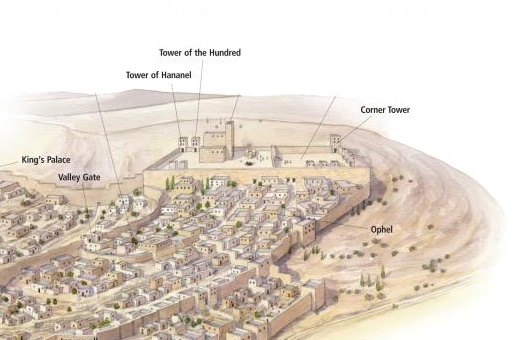 26
Picture of Shiloh
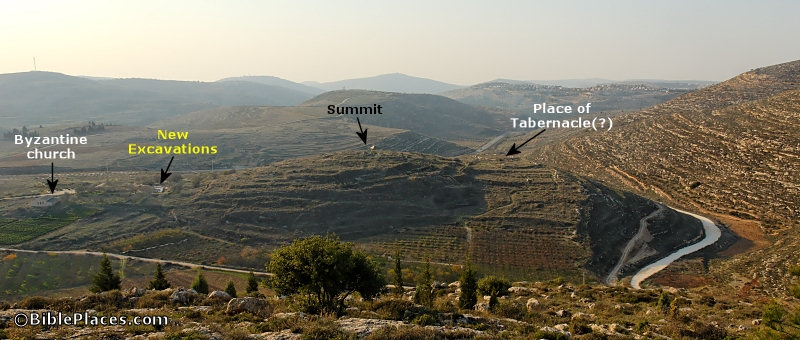 27